Tang Dynasty China C. A.D. 700
Mrs. Tucker
7th Grade World History/Honors
Cobalt Institute of Math and Science
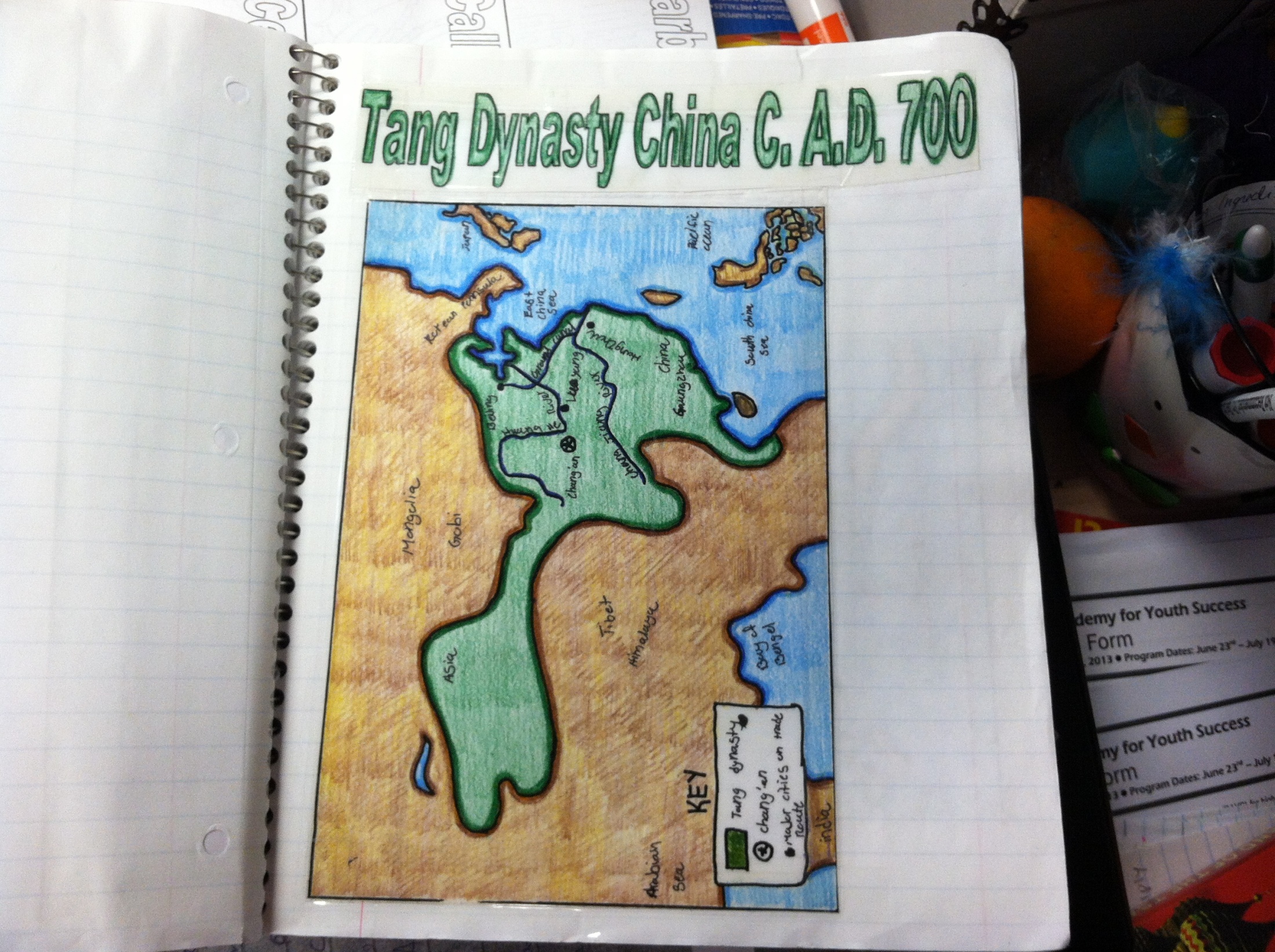